Ayo Kuliah Online  ....		Filsafat Ilmu
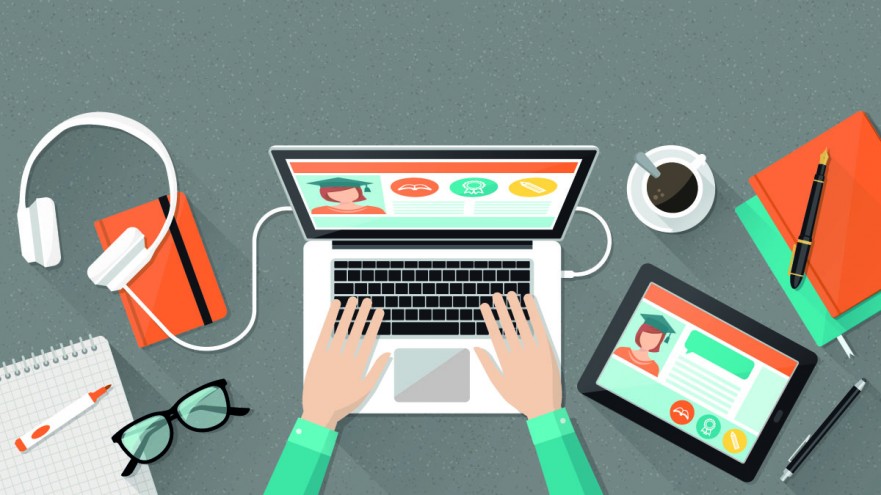 Prodi S2 PPKn UNS Smt 1 _20/21_2
Pert 6 : Selasa , 20/04/2021
Dr. Winarno, M SI
Dr. Muchtarom M SI
Panduan kuliah online
Kegiatan belajar  ini dilakukan secara online melalui berbagai media interaktif yang ada, utamanya di LMS Spada UNS
Panduan perkuliahan akan diberikan melalui sajian PPT di setiap tatap muka sebagai panduan kuliah
Materi pertemuan keenam hari ini (20/04/21) adalah tetap membahas tentang metode ilmiah
Sebelumnya Anda telah mengkaji tentang berfikir ilmiah dan alamiah / non ilmiah
Silakan Anda merefleksikan kembali pengetahuan awal dan yang sudah dibahas sebelumnya
Selanjutnya materi tentang apa itu Metode Ilmiah
Metode ilmiah
Metode adalah cara yang teratur dan terpikir baik untuk mencapai maksud (dalam ilmu pengetahuan, dsb) atau cara kerja yang bersistem untuk memudahkan pelaksanaan suatu kegiatan guna mencapai tujuan yang ditentukan
Metode ilmiah :  “Teknik-tehnik dan prosedur-prosedur pengamatan dan percobaan yang menyelidiki alam yang dipergunakan oleh ilmuawan-ilmuwan untuk mengolah fakta-fakta, data, dan penafsirannya sesuai dengan asas-asas dan aturan-aturan tertentu.
Cara-cara non-ilmiah (un-scientific)  membuat manusia tidak merasa puas sehingga mereka menggunakan cara berpikir deduktif atau induktif.  Kemudian orang mulai memadukan cara berpikir deduktif dan induktif, dimana perpaduan ini disebut dengan berpikir reflektif (reflective thinking).
Salah satu tahapan metode ilmiah yang terkenal adalah dari John Dewey
Metode ilmiah ala Dewey
1. The Felt Need (adanya suatu kebutuhan): Seseorang merasakan adanya suatu kebutuhan yang menggoda perasaanya sehingga dia berusaha mengungkapkan kebutuhan tersebut.

2. The Problem (menetapkan masalah): Dari kebutuhan yang dirasakan pada tahap the felt need diatas, diteruskan dengan merumuskan, menempatkan dan membatasi permasalahan (kebutuhan). Penemuan terhadap kebutuhan dan masalah boleh dikatakan parameter yang sangat penting dan menentukan kualitas penelitian. Studi literatur, diskusi, dan pembimbingan dilakukan sebenarnya untuk mendefine kebutuhan dan masalah yang akan diteliti.

3. The Hypothesis (menyusun hipotesis): Jawaban atau pemecahan masalah sementara yang masih merupakan dugaan yang dihasilkan misalnya dari pengalaman, teori dan hukum yang ada.

4. Collection of Data as Avidance (merekam data untuk pembuktian): Membuktikan hipotesis dengan eksperimen, pengujian dan merekam data di lapangan.  Data-data dihubungkan satu dengan yang lain untuk ditemukan kaitannya. Proses ini disebut dengan analisis. Kegiatan analisis dilengkapi dengan kesimpulan yang mendukung atau menolak hipotesis.

5. Concluding Belief (kesimpulan yang diyakini kebenarannya): Berdasarkan analisis yang dilakukan pada tahap ke-4, dibuatlah sebuah kesmpulan yang diyakini mengandung kebenaran, khususnya untuk kasus yang diuji.

6. General Value of the Conclusion (memformulasikan kesimpulan umum): Kesimpulan yang dihasilkan tidak hanya berlaku untuk kasus tertentu, tetapi merupakan kesimpulan (bisa berupa teori, konsep dan metode) yang bisa berlaku secara umum, untuk kasus lain yang memiliki kemiripan-kemiripan tertentu dengan kasus yang telah dibuktikan di atas.
Apa kelemahan metode ilmiah?
Metode ilmiah sebagai respon atas kelemahan metode induktif dan deduktif
Metode ilmiah tidak dapat digunakan kecuali pada pengkajian objek-objek material yang dapat di indera. Metode ini khusus untuk ilmu-ilmu eksperimental
Metode ilmiah mengasumsikan adanya penghapusan seluruh informasi sebelumnya tentang objek yang akan dikaji, dan mengabaikan keberadaannya
Kesimpulan yang didapat ini adalah bersifat spekulatif atau tidak pasti (dugaan)
Muncul metode rasional, mengetahui realitas suatu yang dikaji, dengan jalan memindahkan penginderaan terhadap fakta melalui panca indera ke dalam otak, disertai dengan adanya sejumlah informasi terdahulu yang akan digunakan untuk menafsirkan fakta tersebut, selanjutnya, otak akan memberikan penilaian terhadap fakta tersebut. Penilaian ini adalah pemikiran atau kesadaran rasional
Untuk materi metode ilmiah ini silakan simak video pembelajaran berikut :
Silakan simak video pembelajaran berikut : 
https://www.youtube.com/watch?v=24irQDXsAu4
https://www.youtube.com/watch?v=Yr1hLW4juWU
Refleksi pembelajaran
Identifikasi pemecahan masalah di bidang IKn atau PKn dengan mengikuti tahapan metode ilmiah ala John Dewey
Caranya dengan mengambil contoh Laporan Tesis bidang PPKn lalu dianalisis
Tindak lanjut
Lanjut pertemuan ke 7Analisis kasus suatu temuan ilmiah di bidang Ikn/PKn (Tesis)
Telaah ontology, epistemology dan axiologinya